موضوع:بررسی عوامل مرتبط با ترخیص با رضایت شخصی بیماران بستری 
در مرکزآموزشی، تحقیقاتی و درمانی قلب و عروق شهید رجایی
 در شش ماهه نخست سال 1401
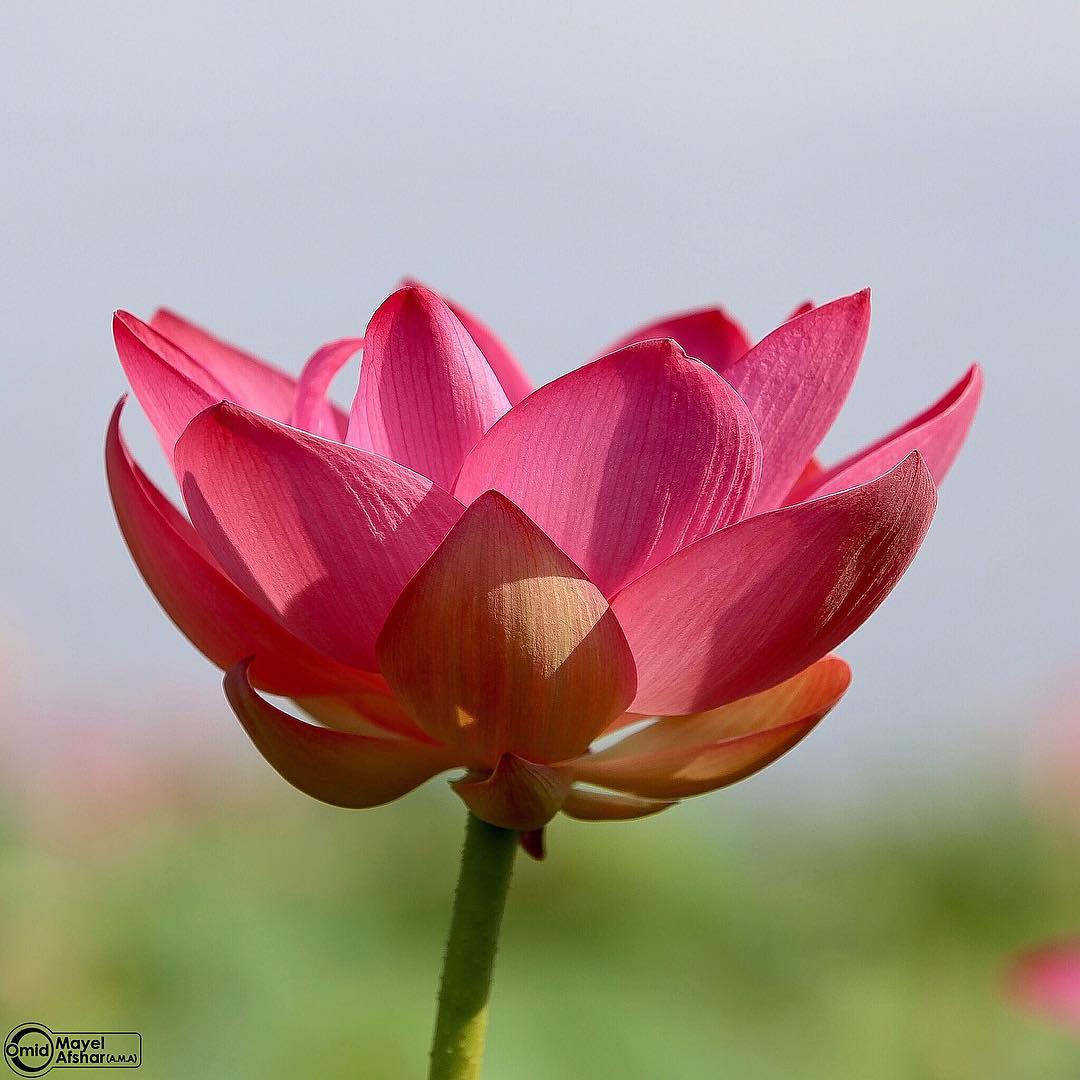 دکتر فریدون نوحی :مجری ونویسنده مقاله	دکتر مهناز مایل افشار:مجری اصلی / نویسنده مقاله
دکتر محمدضیاء توتونچی :ناظر
دکتر ضا گل پیرا-دکتر هومن بخشنده -زهراحنیفی-حلیمه رضا زاده -مهندس ندا شیرخانلو- مهندس پیمان طباطبایی: همکارطرح
بیان مسئله و اهمیت:
 ترخیص با رضایت شخصی حاصل فرآیندی است که بیمارستان به هر دلیل نتوانسته نظر بیمار را برای ادامه درمان جلب کند. حتی اگر این تصمیم علل فردی مانند مشکلات شخصی و اجتماعی، ناهنجاری روحی و روانی، مادی و..... نیاز داشته باشد، نشان دهنده عدم توانایی سیستم در توجیه و حل مشکل فرد در جهت انصراف از این تصمیم است.
ترخیص با رضایت شخصی  نه تنها برای بیمار بلکه برای بیمارستان و نظام بهداشت و درمان نیز تبعات منفی به همراه دارد. پیامدهای منفی ترخیص با رضایت شخصی می تواند تهدیدی برای سلامت بیمار باشد. این موضوع به خصوص در بخش اورژانس و مراقبت های حاد اهمیت پیدا میکند، زیرا ممکن است حیات بیمار بده دلیل عدم دریافت اقدامات پزشکی کافی و به موقع، در معرض خطر قرار گیرد. افزایش ریسک بستری مجدد، افزایش ریسک مرگ، افزایش احتمال شکایت بیمار علیه پزشک و تیم درمانی و همچنین تحمیل هزینه اضافی به نظام بهداشت و درمان از جمله پیامدهای ترخیص با رضایت شخصی  می باشند.
بیماران به دلایل متفاوت بیمارستان را علی رغم توصیه پزشکان ترک می کنند و شناسایی ریسک فاکتورها و علل ترخیص با رضایت شخصی یکی از گام های مهم طراحی مداخلات در این زمینه می باشد.با بررسی علل و عوامل تأثیرگذار بر  ترخیص با رضایت شخصی، می توان نقاط ضعف را شناسایی و با استفاده از مداخلات خاص در جهت رفع آنها اقدام نمود. با توجه به اینکه علت یابی این گونه ترخیص ها از دیدگاه اقتصادی و مدیریت بیمارستانی اهمیت زیادی دارد، لذا این مطالعه به منظور بررسی میزان و علل ترخیص با رضایت شخصی در مرکز شهید رجایی طراحی شده است.
اهداف (خروجي ها)
اصلي طرح:
تعیین  عوامل مرتبط با ترخیص با رضایت شخصی بیماران بستری در مرکزآموزشی، تحقیقاتی و درمانی قلب و عروق شهید رجایی در شش ماهه نخست سال 1401
اهداف (خروجي  ها) اختصاصي  طرح :
تعیین عوامل مالی در ترخیص با رضایت شخصی در مرکز قلب و عروق شهید رجایی در شش ماهه نخست سال1401
تعیین عوامل موثر درمانی برای سوق دادن بیمار به ترخیص با رضایت شخصی در مرکز قلب و عروق شهید رجایی در شش ماهه نخست سال1401
تعیین عوامل سازمانی در ترخیص با رضایت شخصی در مرکز قلب و عروق شهید رجایی در شش ماهه نخست سال1401
تعیین عوامل فردی در ترخیص با رضایت شخصی در مرکز قلب و عروق شهید رجایی در شش ماهه نخست سال1401
تعیین  سایر عوامل در ترخیص با رضایت شخصی در مرکز قلب و عروق شهید رجایی در شش ماهه نخست سال1401
تعیین ویژگی های دموگرافیک در ترخیص با رضایت شخصی در مرکز قلب و عروق شهید رجایی در شش ماهه نخست سال1401
روش اجرا
مطالعه حاضر به روش مقطعی بر روی کلیه بیماران ترخیص شده در بخش های داخلی- جراحی -اورژانس(گروه بزرگسال) از مرکز قلب و عروق شهید رجایی در شش ماهه نخست سال 1401انجام  خواهدگرفت. محقق با مراجعه به واحد مدیریت فناوری اطلاعات ، اطلاعات  بیماران مورد مطالعه از پایگاه داده سیستم اطلاعاتی بیمارستان استخراج میکند. این اطلاعات  عبارتند از: تاریخ تولد، جنسیت، محل سکونت، ملیت و نوع بیمه.( اطلاعات دموگرافیک بیمار با توجه به داده های ثبت شده در سیستم اطاعات بیمارستان استخراج خواهد شد.)سپس محقق از طریق تماس تلفنی با بیماران مورد نظر، داده های  بیمارانی که با مسئولیت شخصی  بیمارستان را در شش ماهه نخست سال 1401 ترک کرده بودند، از طریق  چک لیست محقق ساخته، گردآوری خواهد شد.
برای گردآوری داده ها از چک لیست ترک با رضایت شخصی بیمارستان تک تخصصی قلب استفاده خواهد شد. این چک لیست شامل 5 سئوال مربوط به علل ترک از بخش های مورد مطالعه که شامل موارد ترخیص محل ارائه خدمات درمان، مشکلات مالی، عوامل سازمانی، عوامل  فردی، و سایر علل می باشد.. بعد از اینکه از هر یک از بیماران مصاحبه گردید، عوامل استخراج می شود، سپس در طبقات مربوطه قرار می گیرد داده ها از بیمارانی که با مسئولیت شخصی از بخش های مورد مطالعه  بیمارستان را در شش ماهه نخست سال 1401 ترک کرده بودند، از طریق اطلاعات چک لیست علل ترک با رضایت شخصی از بیمارستان ، گردآوری خواهد شد.
تحلیل ها با استفاده از نرم افزار SPSS ورژن20 انجام خواهد گرفت.
با توجه به بررسی اولیه صورت گرفته در سیستم اطلاعاتی بیمارستان، میزان ترک با رضایت شخصی در مرکز نزدیک به 1000 مورد گزارش گردید.
با تشکر از توجه شما
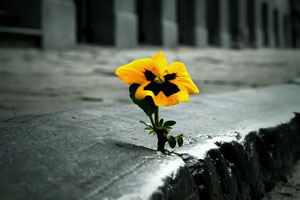